Read-Around Review: bio
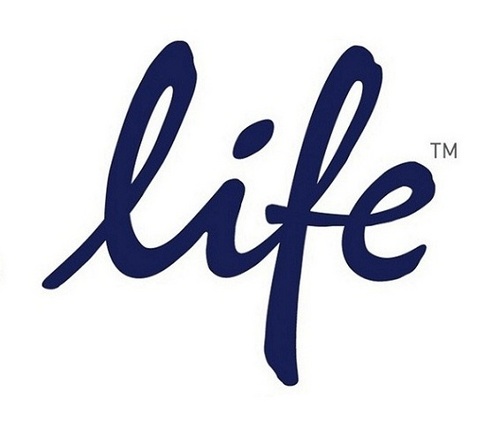 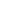 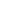 What is the root that means life?
bio
What is the word that names the zone of Earth where there are living things?
biosphere
What is the word that names the scientist who studies living things?
biologist
What is the word that describes the relationship between living things that depend on each other and live together in the same environment?
symbiosis
What is the word that identifies the type of book that is about a  person’s life but was written by someone else?
biography
What is the word that names the diet thought to help people live longer because it focuses on natural foods.
macrobiotic diet
What is the word that identifies the type of book that is written about a person’s life by that actual person?
autobiography
What is the word that labels the types of medicine that help people live by destroying any harmful bacteria that got into a person’s body?
antibiotics
What is the word that names the medical procedure done by surgeons that removes part of living tissue from a person’s body to investigate it for disease?
biopsy
What is the word that names the study of the nervous systems of living things?
neurobiology
What is the word that names the field of study of that focuses on living things?
biology